Food and Transportation
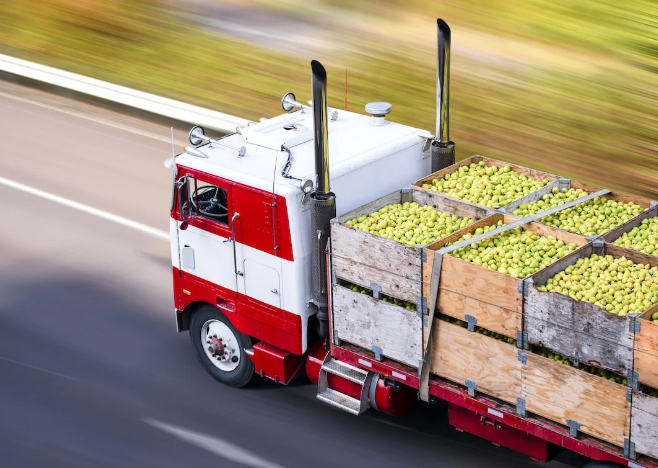 How far has your cheese sandwich travelled?How does this affect the environment?
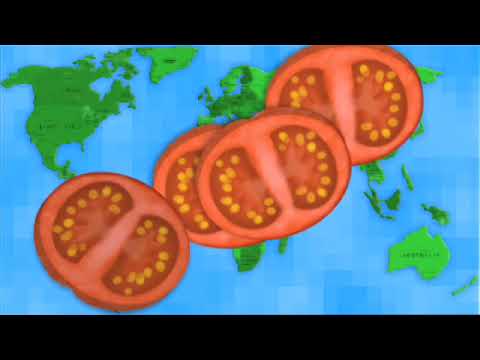 Who likes ketchup? 
But where does it really come from?
https://foodandclimate.ecoliteracy.org/interactive-guide/page_0002.xhtml
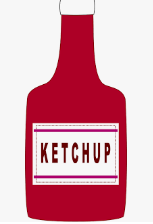 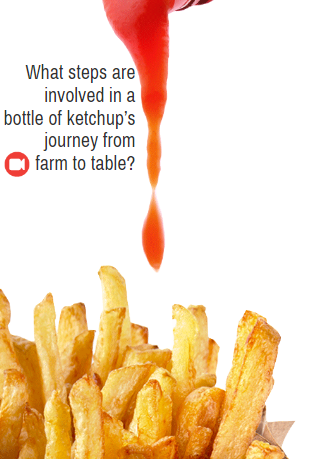 Click on this icon
What have you learnt today about food and transport?
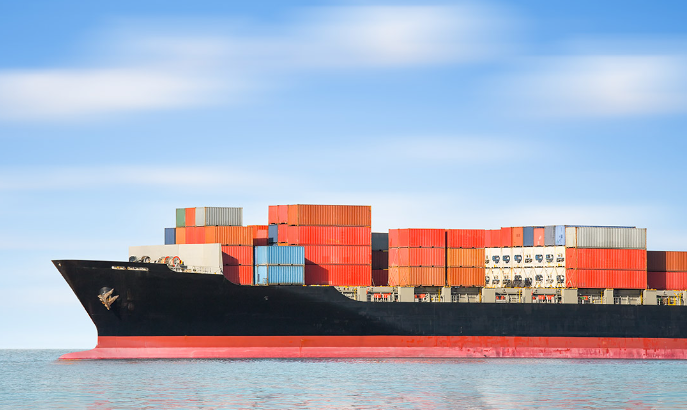 What can we do to reduce the miles our food travels?What is your pledge?